ECON*2100Economic Growth and Environmental Quality
Climate Change Lectures 
II. Economics
1
25 years and counting…
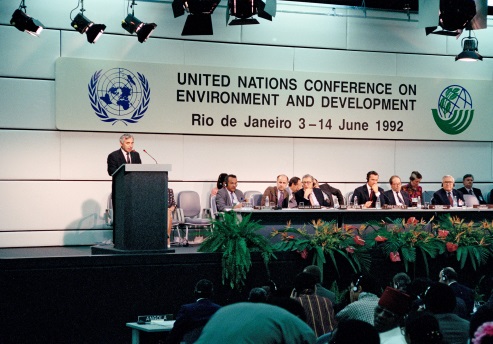 1992 (Rio)



 Kyoto (1997)


Paris (2015)
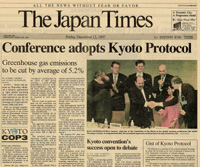 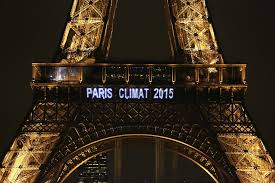 2
Global CO2 Emissions
Since 1750
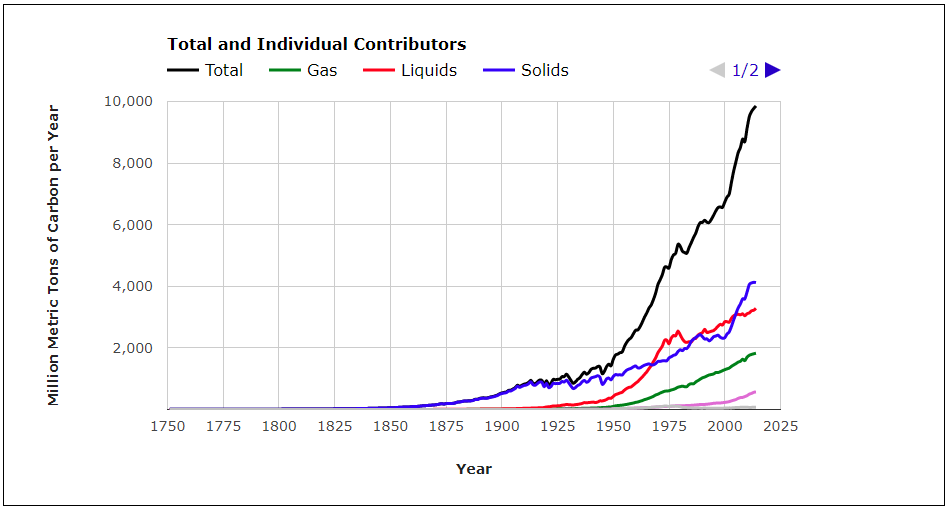 3
What makes this so difficult?
Emissions mix globally so unilateral action is useless – free rider & leakage problems

Concentrations only change very slowly in response even to large emission changes

Emissions are closely tied to fossil use which is essential for economic growth and development

Abatement options are very limited

Effects are highly uncertain and may not appear for decades
4
1. Emissions mix globally
Everyone’s responsible for a bit
No one country can change total emissions
Leads to free-rider and leakage problems
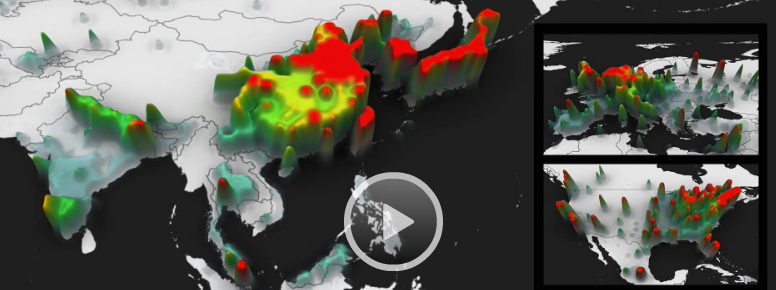 5
Free Rider Problem
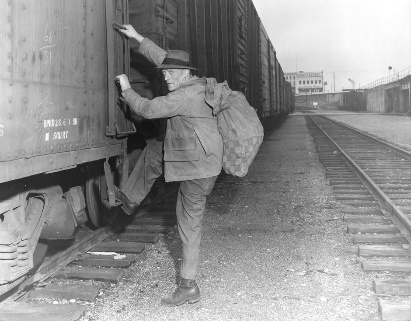 A “tragedy of the commons” problem

If everyone is contributing part of the problem, everyone must contribute part of the solution

If everyone else is contributing to the solution, and I just “free ride” on efforts of others, I get all the benefits and none of the costs
6
Carbon leakage
Picture 2 regions: A and B

Each has 100 units of emissions

Region A cuts emissions by 50 units

But the policies increase costs for businesses in region A, so they relocate to B where there are no restrictions

Emissions in B go up

So now A has 50 units of emissions and B has 125 units

50% “leakage rate” – half the reductions in A offset by increases in B
A
B
7
Carbon leakage
Picture 2 regions: A and B

Each has 100 units of emissions

Region A cuts emissions by 50 units

But the policies increase costs for businesses in region A, so they relocate to B where there are no restrictions

Emissions in B go up

So now A has 50 units of emissions and B has 125 units

50% “leakage rate” – half the reductions in A offset by increases in B
A
B
8
Carbon leakage
Suppose OECD countries cut emissions

Carbon-intensive industries might move to China or India

Leakage rates have been estimated anywhere from 10% to 130%
9
2. Effects of Kyoto Protocol
Assuming full compliance
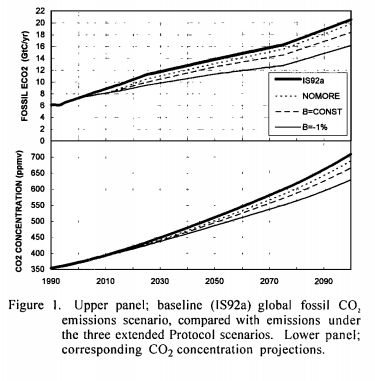 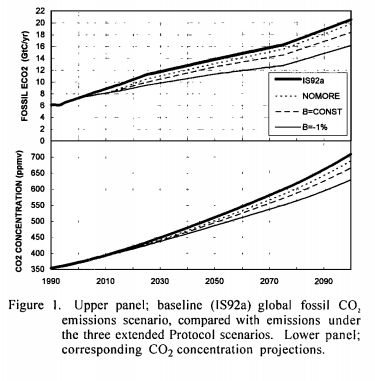 Without
With
10
[Speaker Notes: From Wigley, T.M.L. (1998). “The Kyoto Protocol: CO2, CH4 and climate implications.” Geophysical Research Letters 25(13), 2285-2288]
2. Effects of Kyoto Protocol
Full compliance with Kyoto would only slightly slow down the rate of accumulation of CO2 in the atmosphere

Year 2100 concentration would be reached in 2105 instead

Yet Kyoto was too costly to implement and few countries complied

Treaty expired in 2012 and has not been replaced
11
Paris: Government Pledges
Like Kyoto, no noticeable effect
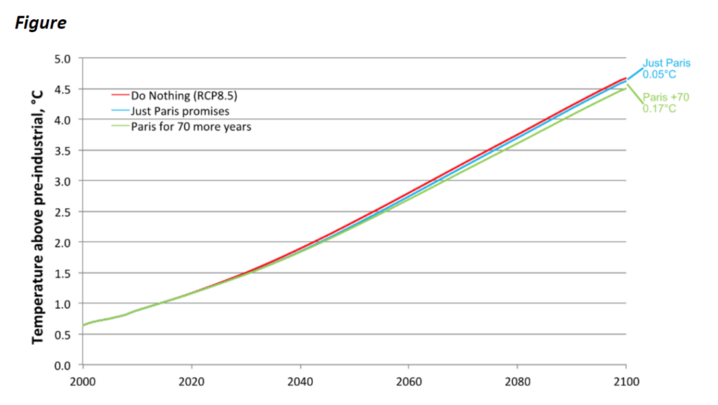 12
[Speaker Notes: Lomborg http://onlinelibrary.wiley.com/doi/10.1111/1758-5899.12295/full]
Measuring benefits of abatement
This is the appropriate measure
Costs of GW if there are no abatement policies
Costs of GW if there 
are abatement policies
$
Not the
appropriate measure of the benefits of cutting CO2 emissions
13
Benefits of Kyoto
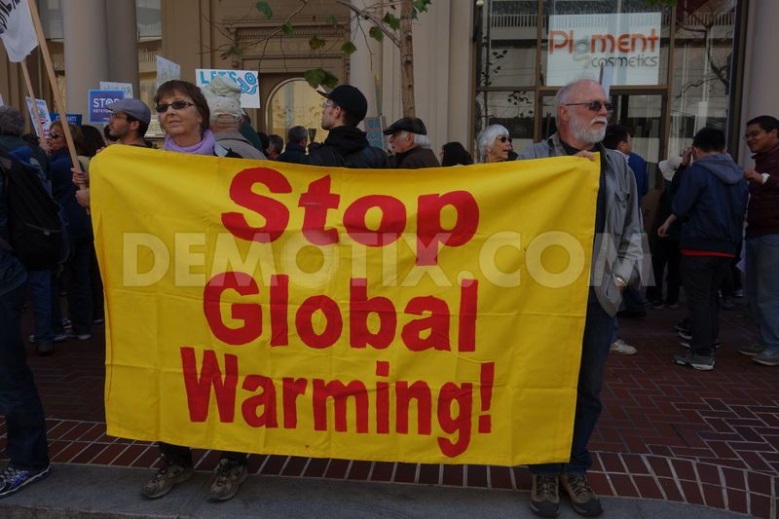 Benefit = the discounted value of a slight delay in reaching CO2 doubling



Demands to “stop climate change” or “take action on the climate” aren’t meaningful since emission control policies would only change the timing by a small amount
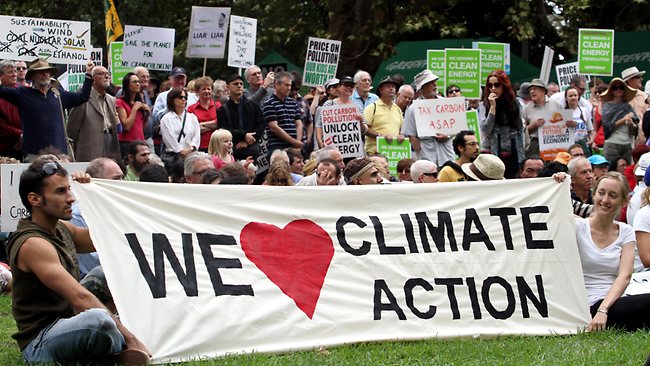 14
The key problem
Policies need to be implemented on a very large scale to have a noticeable effect

No one has ever proposed or implemented a policy that would actually “stop” climate change

So far, policies that were too small to have an effect turned out to be too costly to implement (e.g. Kyoto)

Increasing the scale of the policies pushes the costs up faster than the benefits
15
The key problem
The situation seems to look like this:
$
MAC
Policy Proposal
MD
Emissions
16
3. Emissions tied to growth
IPCC high emissions growth scenarios:
Developing countries become 10-67x wealthier by 2100 than they are today
Cumulative emissions
17
3. Emissions tied to growth
In other words…

High growth path implies developing countries achieve an average annual per capita income of almost $70,000 as of 2100

This path solves every development problem known to humanity, yet is deemed a “worst-case scenario”
18
3. Emissions tied to growth
Which is better…
Rich and warm
Definitely poor but maybe a bit less warm
19
4. Abatement Options Limited
CO2 closely tied to fossil fuels
Abatement typically very expensive or not possible
Contrast SO2 and CO2:
20
5. Effects are uncertain
CO2 is not a regular air pollutant
Natural part of the atmosphere and respiration
Good for plants
Not regulated before now

The concern now is effect on climate
The problem is, “climate” is a catch-all term
People try to link any bad climatic event to CO2 emissions
21
Example: Typhoon Haiyan
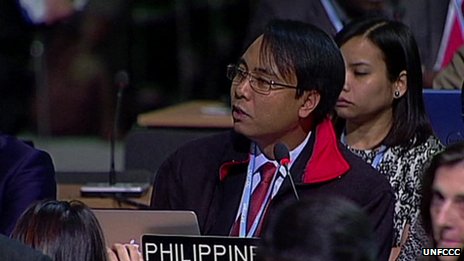 Hit Philippines in 2013
Devastating impacts
At UN Climate Conference in Warsaw, Philippine delegate said:
“What my country is going through as a result of this extreme climate event is madness, the climate crisis is madness. We can stop this madness right here in Warsaw.”
22
Example: Typhoon Haiyan
It does not imply we are unsympathetic to the suffering of people in the Philippines to point out that what this man said is untrue:

Typhoons have been occurring since long before fossil fuels were used

No individual tropical cyclone can be directly attributed to climate change

Nothing being discussed in Warsaw would have any effect on Pacific typhoons

If anything there is a downward trend in Pacific Basin since 1950s
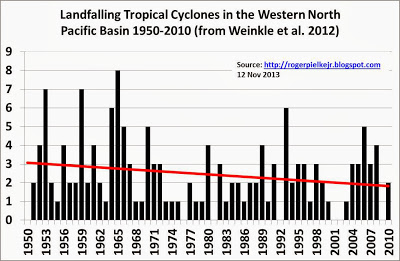 23
[Speaker Notes: http://rogerpielkejr.blogspot.co.uk/2013/11/are-typhoon-disasters-getting-more.html
http://www.aoml.noaa.gov/hrd/tcfaq/G3.html]
US 2017 Hurricane Season
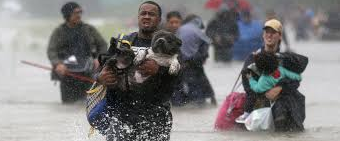 Houston, Puerto Rico, etc
Was this unusual?

US data on landfalling hurricanes:
1851-1960: 15-24 per decade
1-10 major (Cat3 or higher)

1961-2010: 12-19 per decade
4-7 major

Since 2011, only 3, 2 of which were major
24
[Speaker Notes: http://www.nhc.noaa.gov/pdf/nws-nhc-6.pdf]
But suppose there is a connection
After reducing CO2 emissions, there will still be typhoons over the next 100 years, as well as rain, wind, storms, dry spells, etc

Suppose there had been 10% less CO2 emitted in 1963: how would today’s weather be different?  - It is impossible to say

Likewise, while we know that emission cuts today will have, at most, very small effects 50 years from now, it is impossible to say what the effects would be
25
But suppose there is a connection
And if we can’t identify the changes, we can’t put a value on them

All we can say is that they will be small and will happen a long time in the future.
26
Discounting
A benefit of $1 million 100 years from now, discounted at 5% interest, is only worth $7600 today

So the small uncertain benefits of reducing CO2 emissions must also be discounted because they occur far in the future

But the costs are visible and apparent today

The combination makes it very difficult to motivate incurring costs to reduce CO2 emissions
27
Uncertainty about ECS
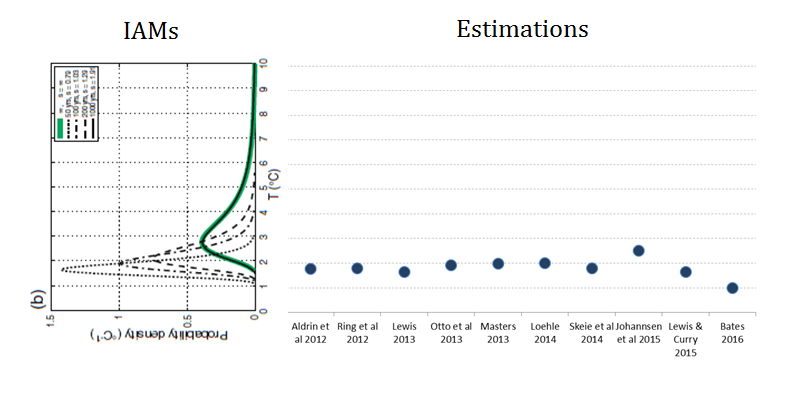 Estimations
Models
rossmckitrick.com
28
Uncertainty about ECS
“Integrated Assessment Models” used to compute Marginal Damages (“Social Cost of Carbon”
Equilibrium Climate Sensitivity from climate models used in IAMs
 What if we use empirically-estimated ECS instead?
29
Avg of DICE and FUND
Avg SCC Estimate out to 2050 drops 40-80%
rossmckitrick.com
30
[Speaker Notes: Dayaratna, Kevin, Ross McKitrick and David Kreutzer (2016) Empirically-Constrained Climate Sensitivity and the Social Cost of Carbon. Climate Change EconomicsApril 2017   DOI: http://dx.doi.org/10.1142/S2010007817500063]
Summary
Emissions mix globally so unilateral action is useless – free rider & leakage problems

Concentrations only change very slowly in response even to large emission changes

Emissions tied to fossil use which is essential for economic growth and development

Abatement options are very limited

Effects are highly uncertain and may not appear for decades
31